Rory Grennan, Florida State UniversityKatherine Hoarn, Florida State University
Gerrianne Schaad,
 Florida Southern College
Collaborative and engaging instruction in special collections & Archives
Collaboration
how are we instigating collaborations?
Leveraging existing contacts
Utilizing outreach opportunities
Negotiating other requests
Cold calling
Word of mouth
Who are our collaborators?
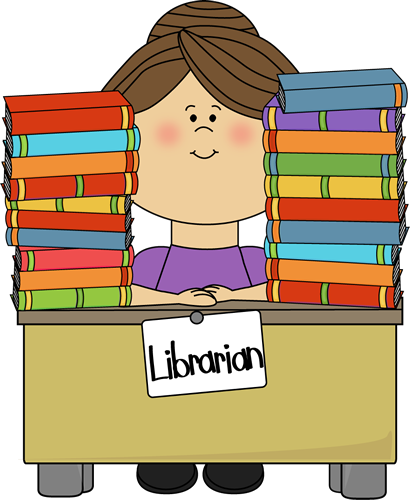 Subject Librarians (Liasons) &  Special Collections Colleagues
 Help make contact with departmental instructors
 Co-teaching
Combine bodies of expertise
Provide holistic view of available resources
Who are our collaborators?
Class Instructors
 Session planning
objectives and outcomes
content/activities
selecting materials
 Co-teaching
Combine subject knowledge & collection knowledge
 Ensuing activities
Student research
Assigned materials
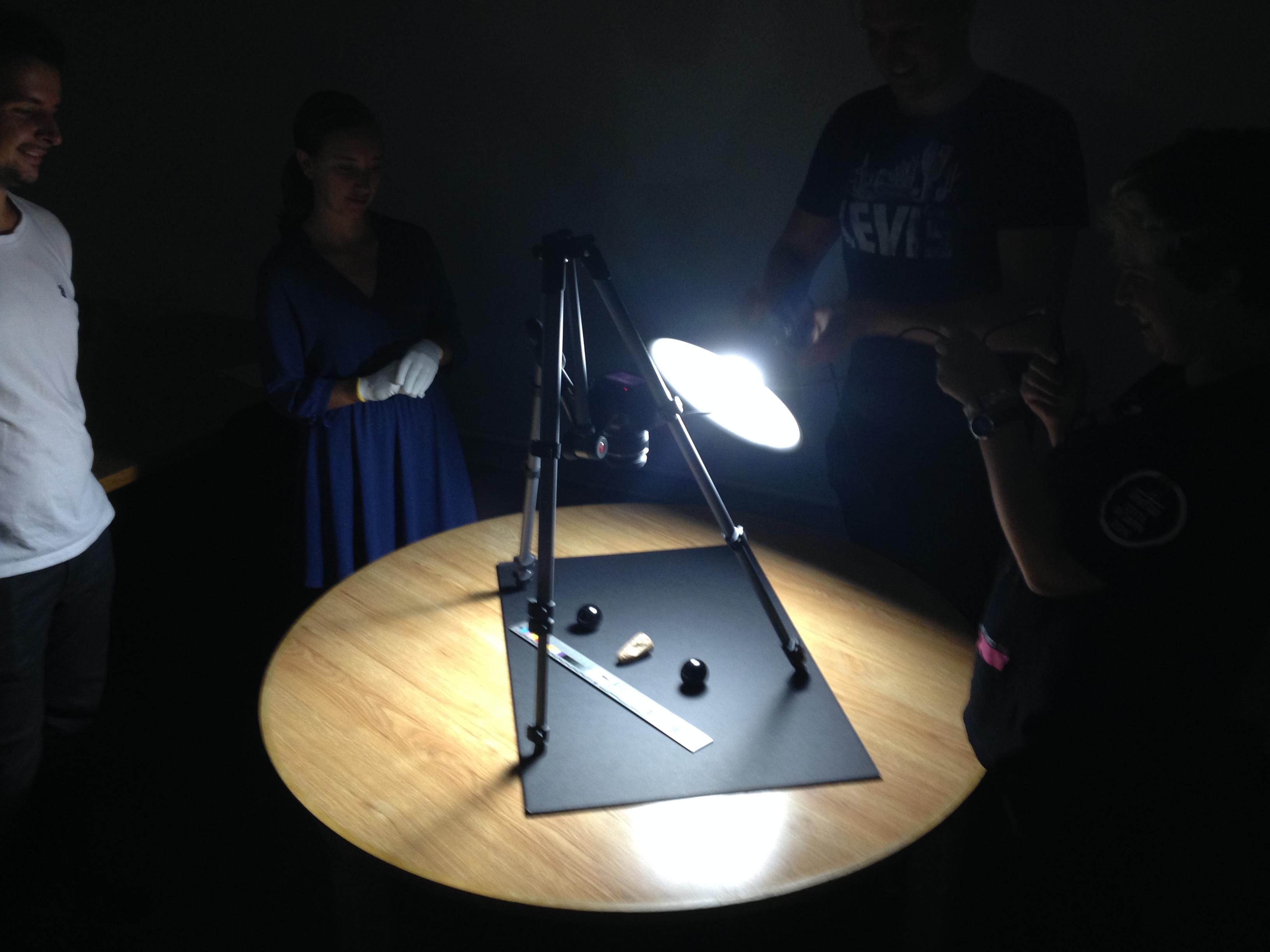 What are we bringing to collaborations?
Collections Knowledge
 Archival Literacy 
 Negotiation Skills
 Flexibility
 Patience 
 Gratitude
What are we taking away from collaborations?
New Friends
 Finer Knowledge of Our Materials
 More and Better Informed Researchers
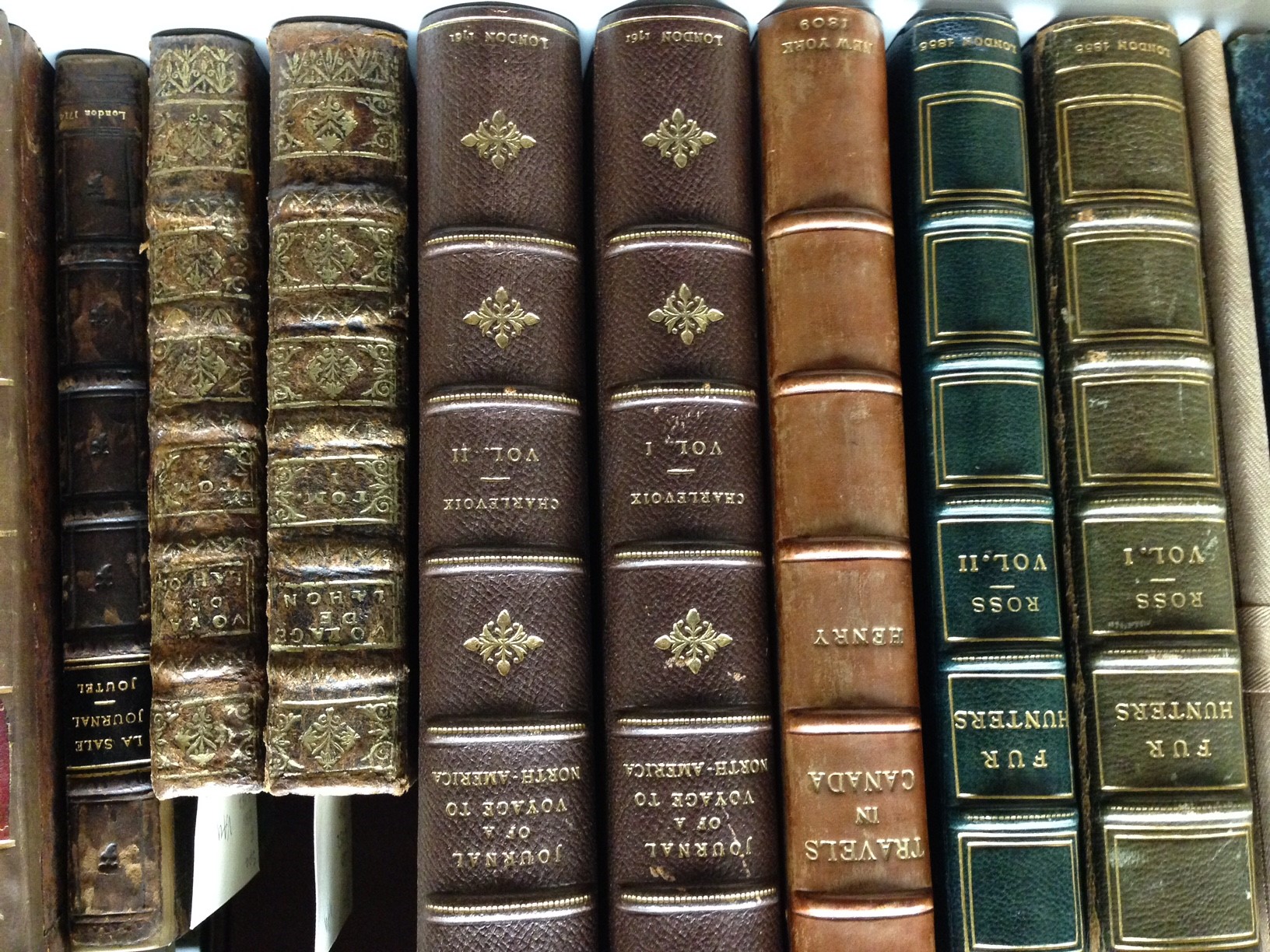 Student Engagement
Moving beyond show-and-tell
Two (imperfect) Approaches
Show-and-Tell
Laissez-Faire
I tell you everything
 Look but don’t touch (unless there’s enough time at the end)
Here’s some cool stuff to look at
 I’ll be around if you have questions
Lessons learned
Balance presenting the necessary information with allowing time for students to handle the materials and discover things on their own
Don’t pull too many things at once
Break large classes into smaller groups
Work with the class instructor to provide an in-class activity that will help achieve your learning objectives
Don’t “give away” answers – encourage the students to use what they already know
Bring it altogether at the end with a group discussion
In-class learning activities
“Tell me about this object”
Scavenger Hunts & Identification Worksheets
- Put the students in groups and give them each an item from a manuscript collection with minimal descriptive information
- Have the students research the history of the item using finding aids, the digital library, and other online resources
- Gather everyone at the end of class and have students share the story of their object
- Provide the students with pointed questions to guide them beyond "Wow, this is cool!"
- Questions might include:
How was this made?
Is it print or manuscript?
Who was it made for?
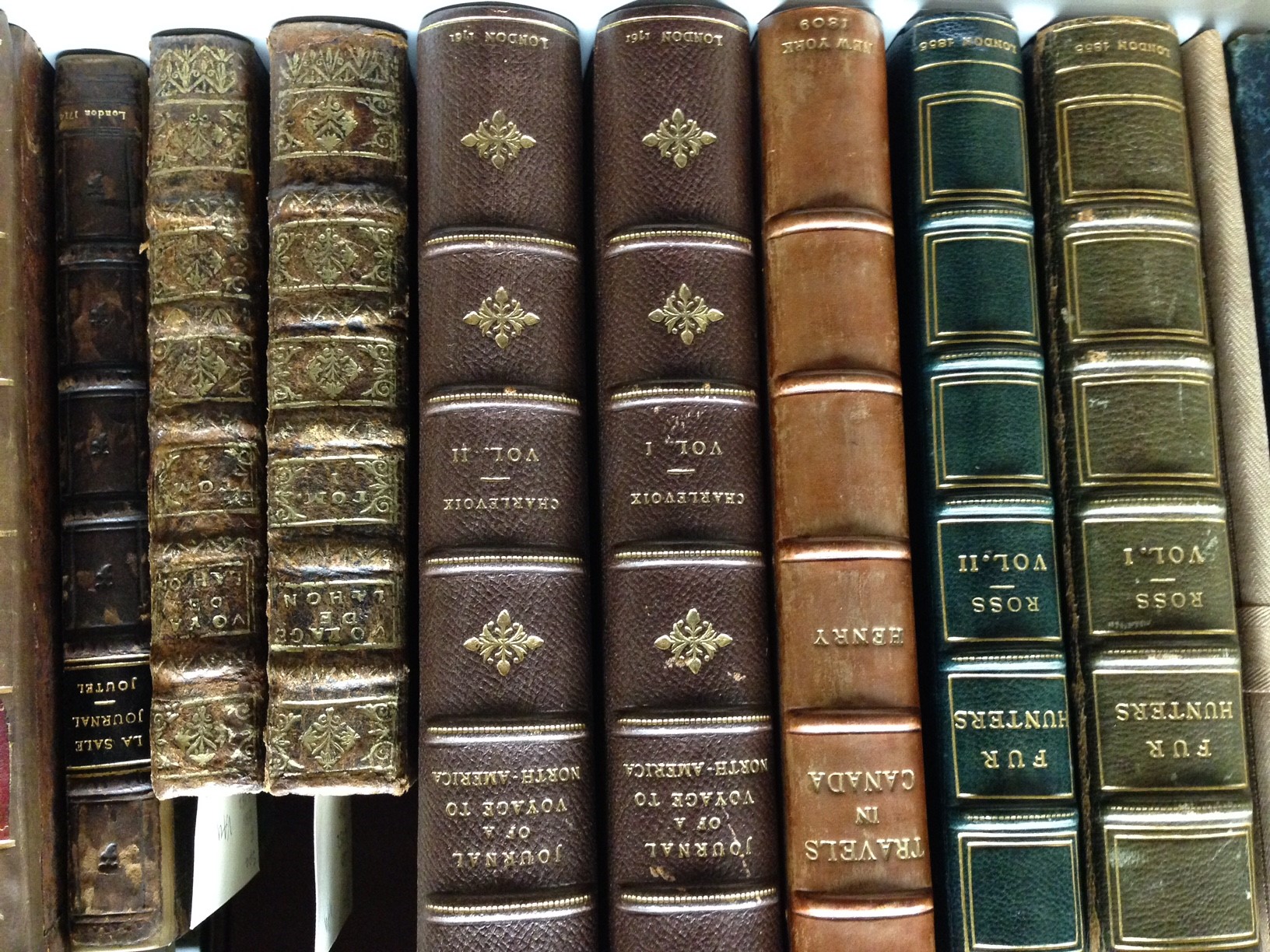 active learning witharchives staff